A1120619060027
执业编号
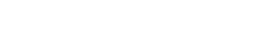 资金脉搏——
60分钟金叉反弹
（紧跟资金脉搏，捕捉短线机会）
2025 .03.20
梁洁云
主讲老师
[Speaker Notes: 静待拐点]
大盘环境
大盘状态
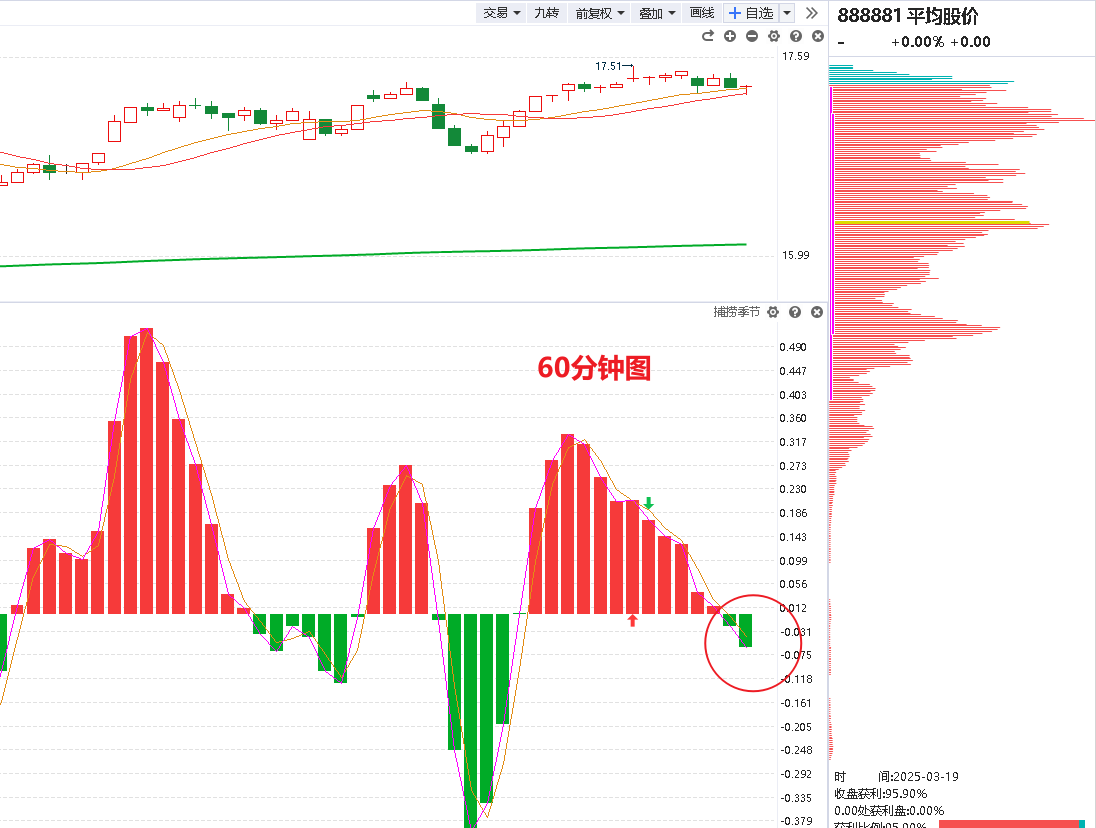 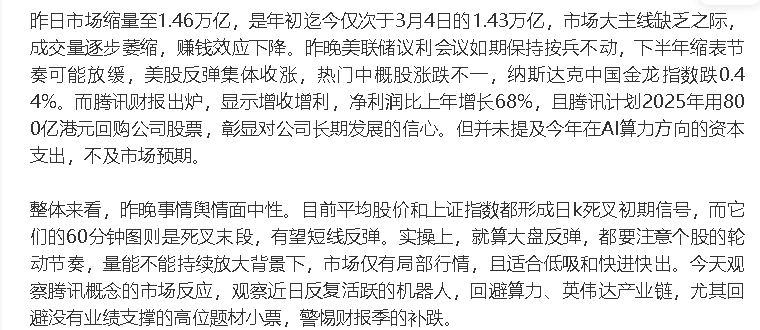 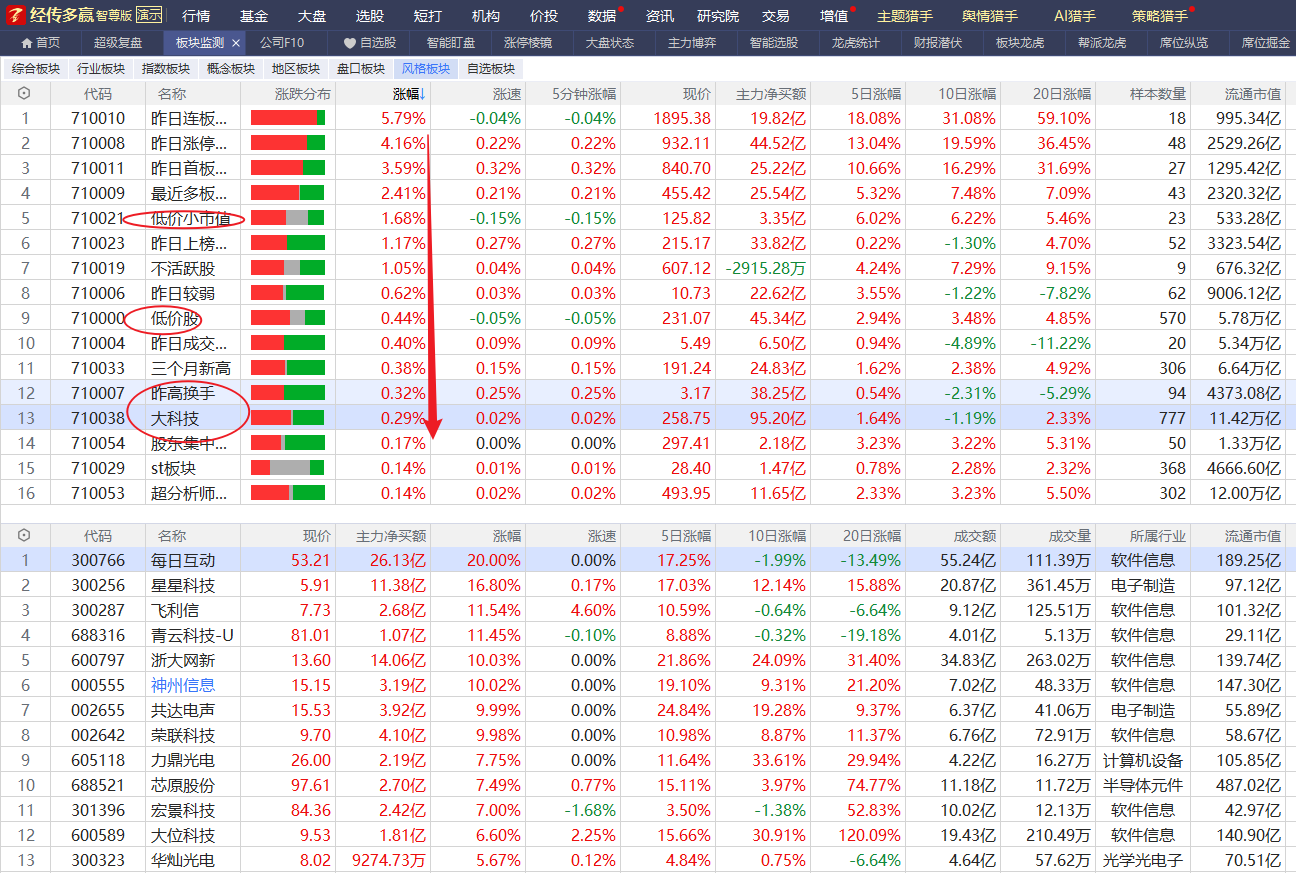 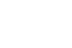 大盘持续缩量背离
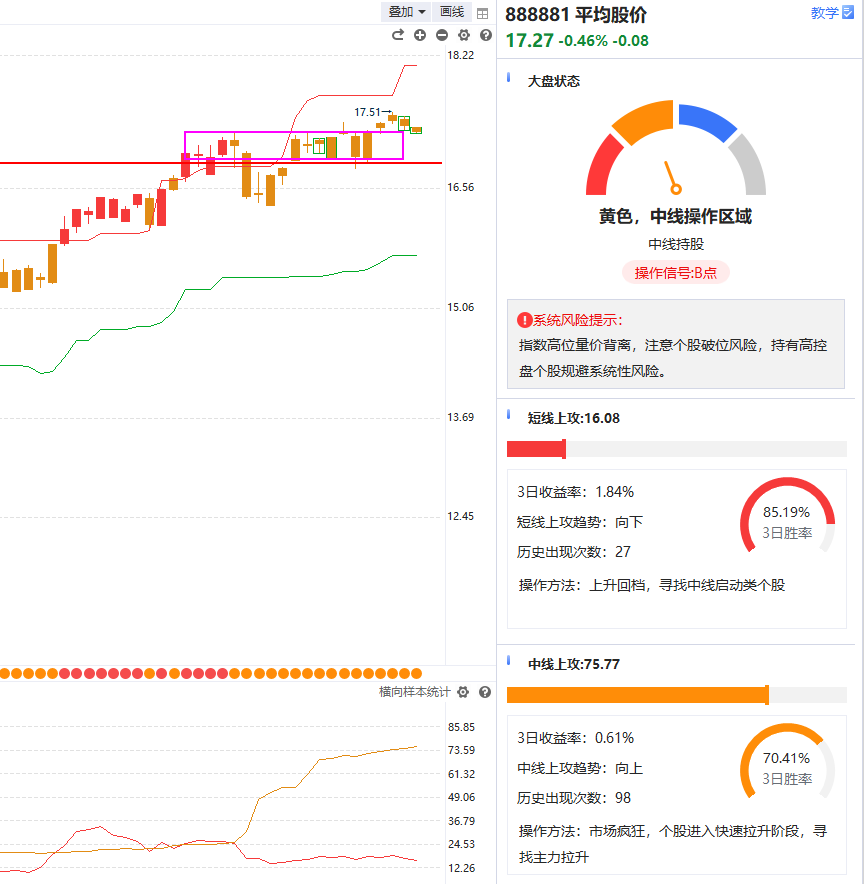 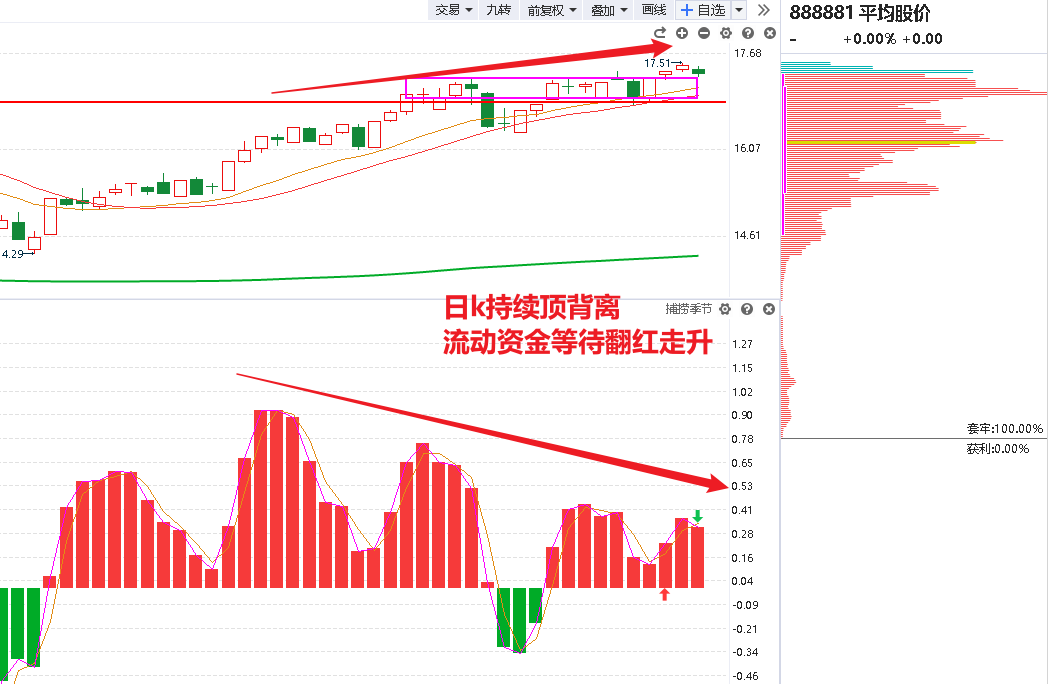 当前市场走势
早盘一小时后，全市场指数的分类表现，以及一小时后，资金和热点的情况
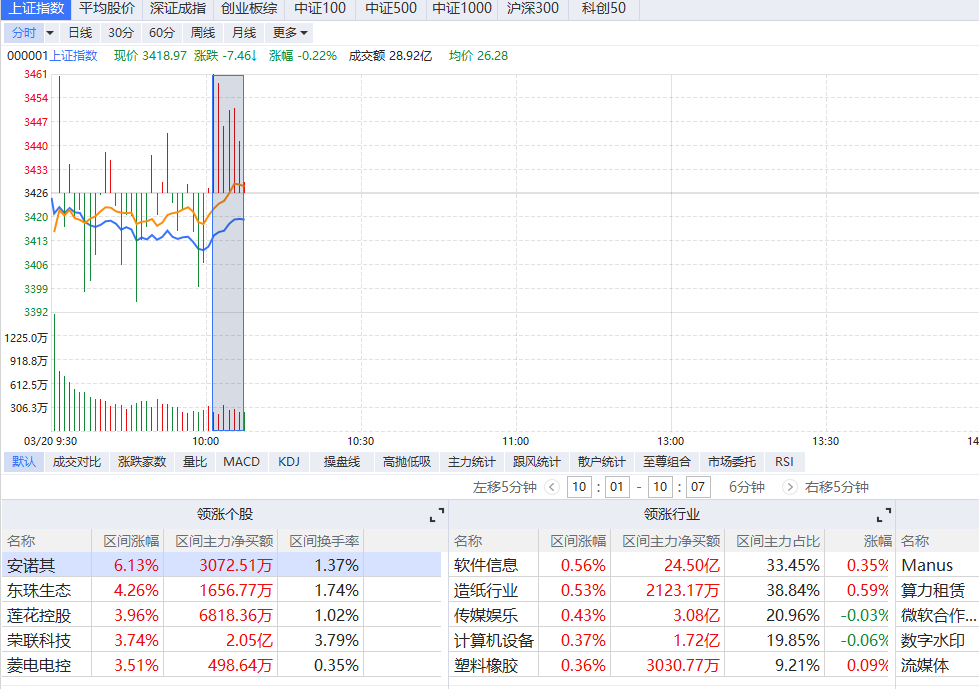 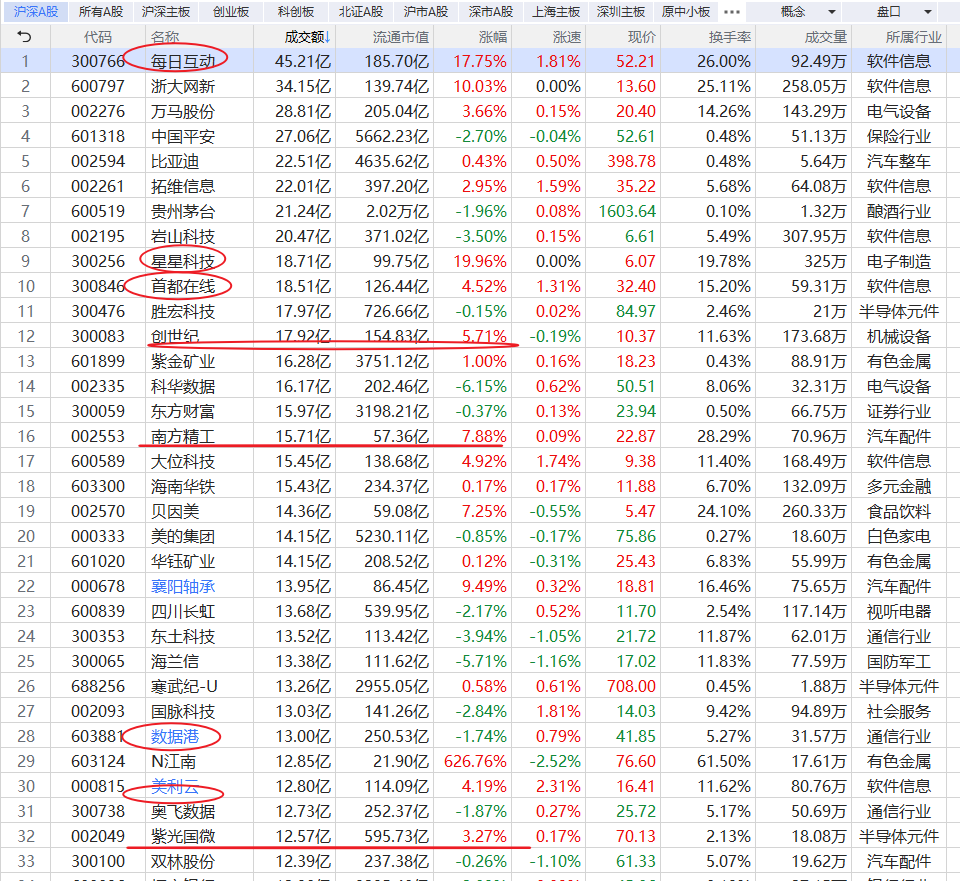 今日盘中热点
盘中资金流向以及突发热点的点评
资金流入
AI智能体
deepseek
AI眼镜
算力利空落地
消费/有色


资金流出
机器人分化，局部行情
脑机接口一天游
保险、酿酒、医药
软件演示

①分时异动跟庄擒牛      
     
②风口爆量回档

③主题猎手T+3回档选股

④倍量突破选股
财报季选绩优
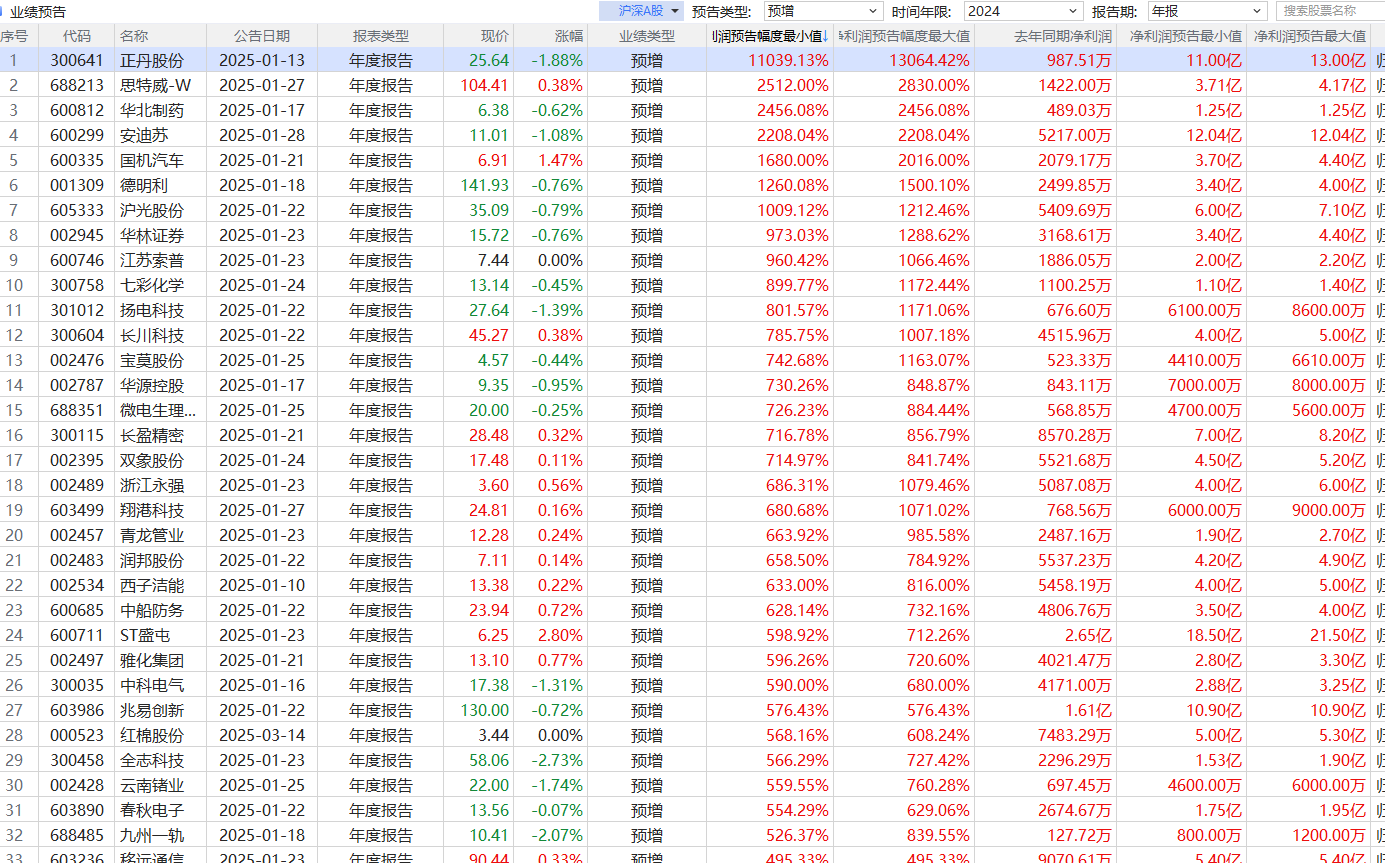 财报季选绩优
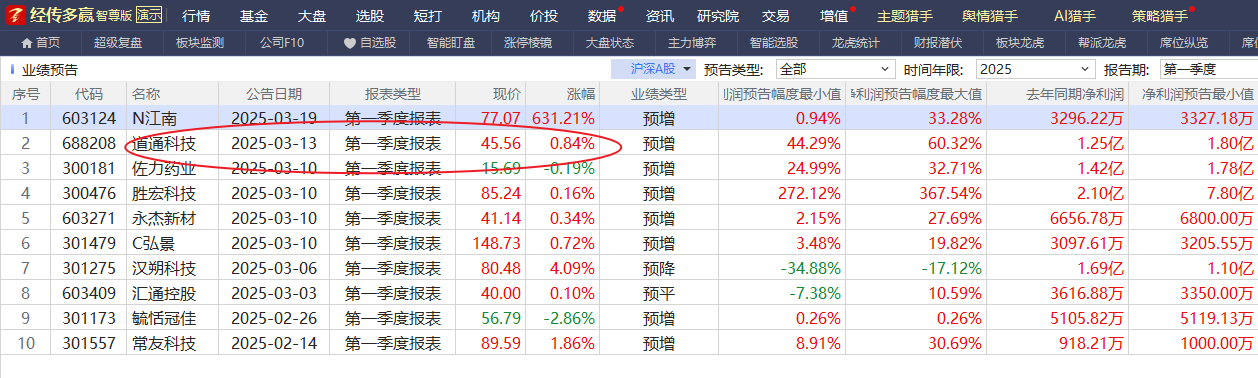 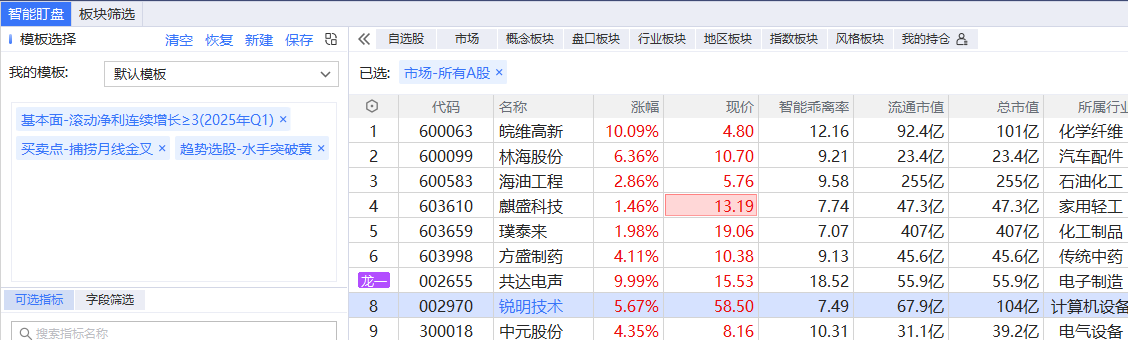 《好股研选》回顾和选股标准
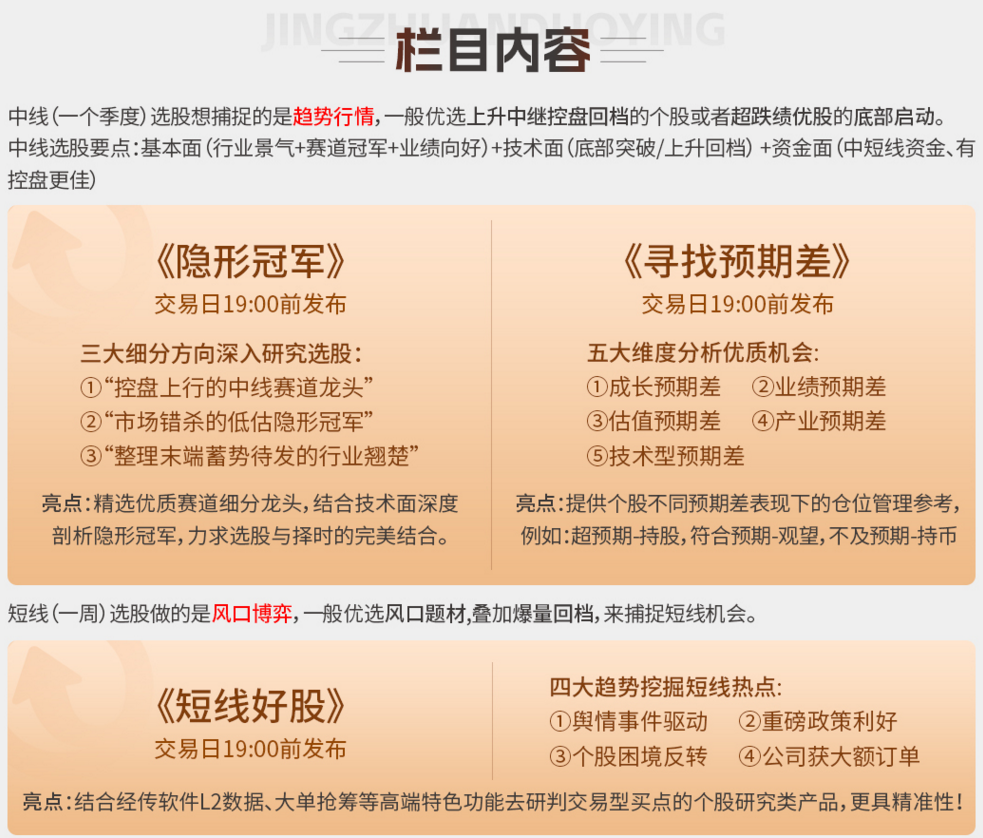 1、中线选股要点-趋势行情
基本面（行业景气+赛道冠军+业绩向好）
技术面（底部突破回档；上升中继控盘回档；上升中继蓄势末端）
资金面（中线新入主力控盘资金、机构重仓）
2、短线选股要点-风口博弈
爆量回档+低位高换手+风口题材首次回档
风口回档选股
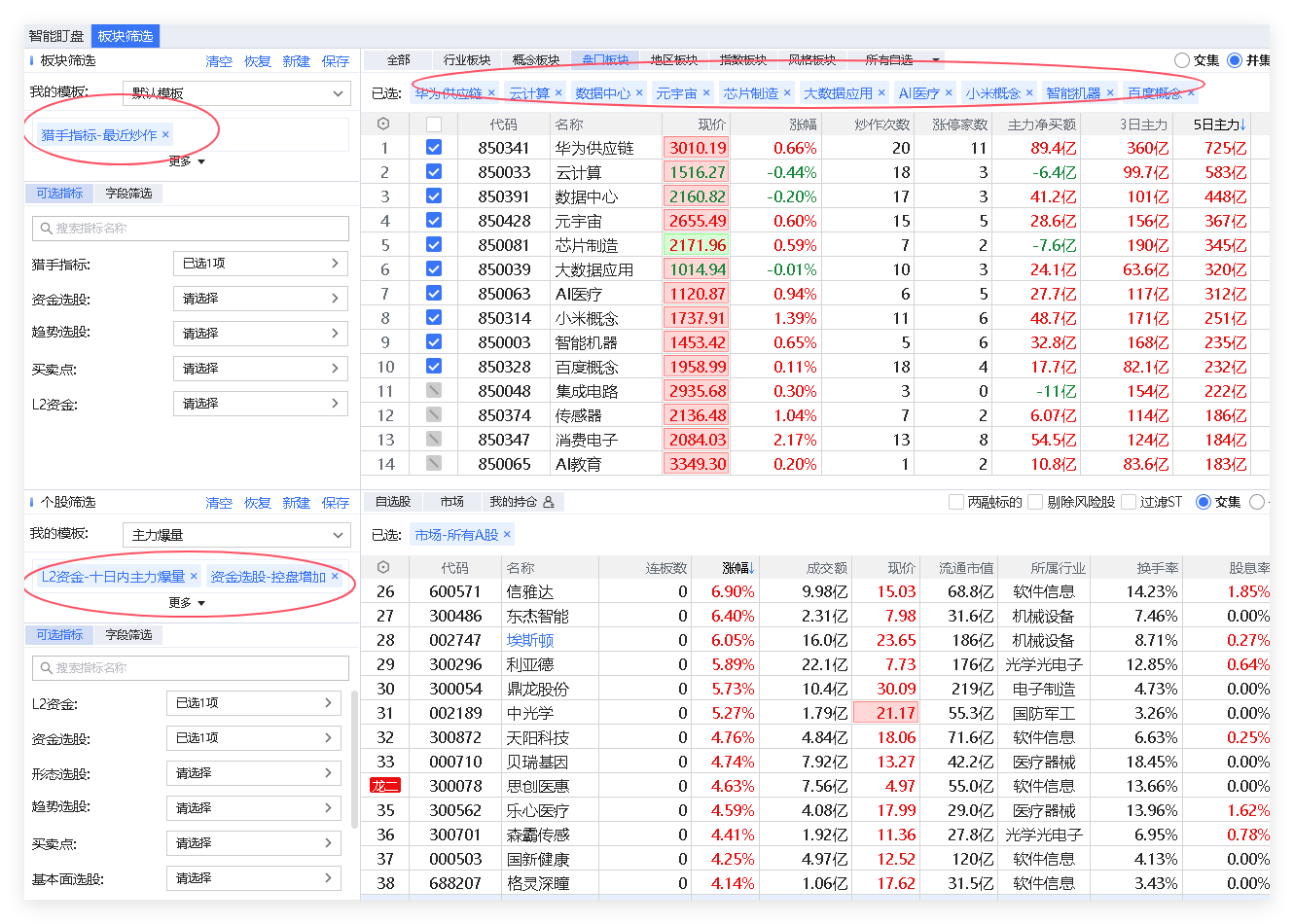 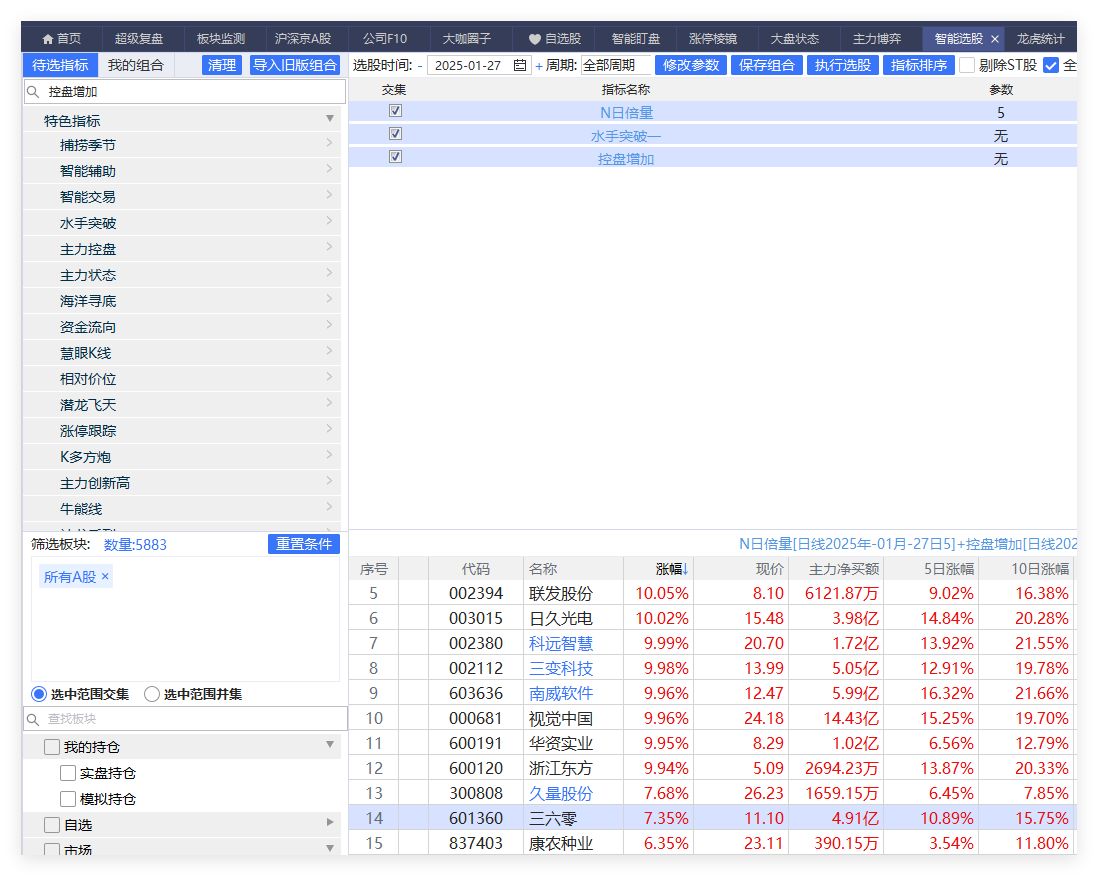 方法①②③④
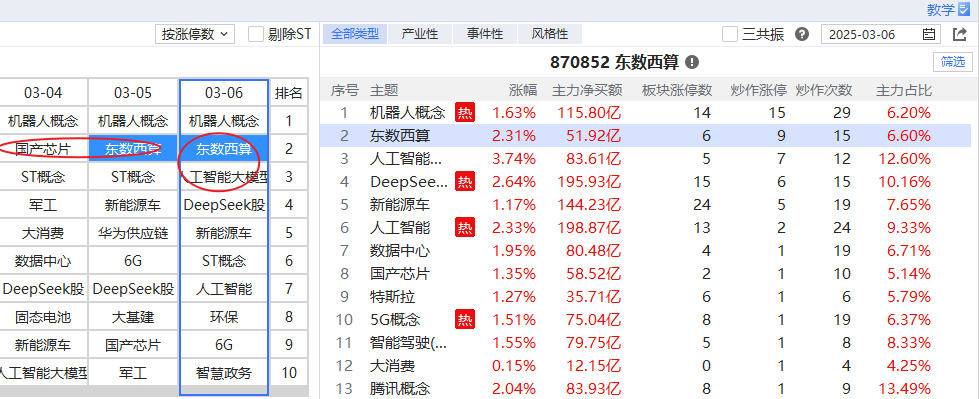 震仓倍量突破战法
震仓倍量突破战法：在低位主力经过连续2次以上的建仓、震仓、洗盘后，尝试买在“放量过头”之后的回档起爆附近。
战法要点：
①低位横盘+出现连续放量（至少3天温和放量上涨）
②短期拉升+上影线震仓，随后缩量整理（第一次洗盘）
③倍量突破+收盘价站上前高（主力再度突破拉升拿筹码）
④突破次日收缩量阳线（主力做多但还不想拉升）
⑤缩量回档支撑区，甚至假跌破挖坑（主力第二次洗盘）
⑥支撑区+放量反包，买点出现
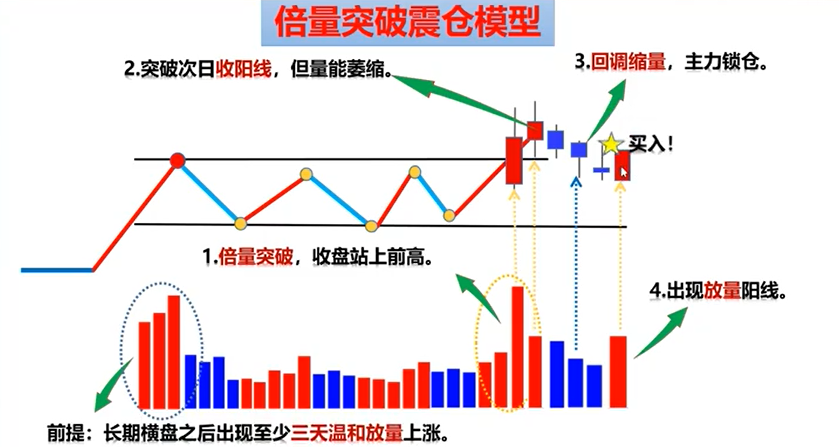 《好股研选》两会活动
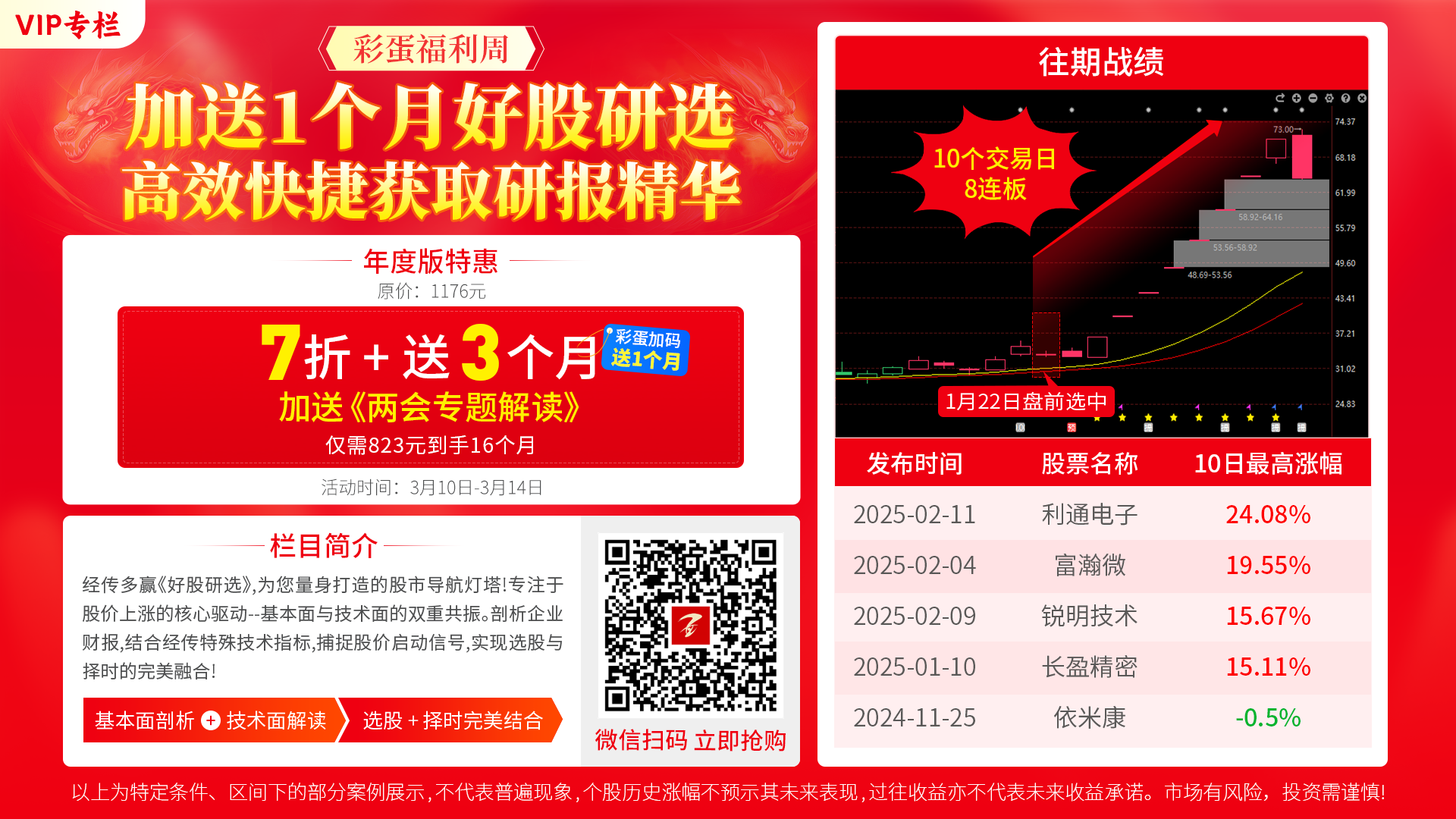 《好股研选》两会活动
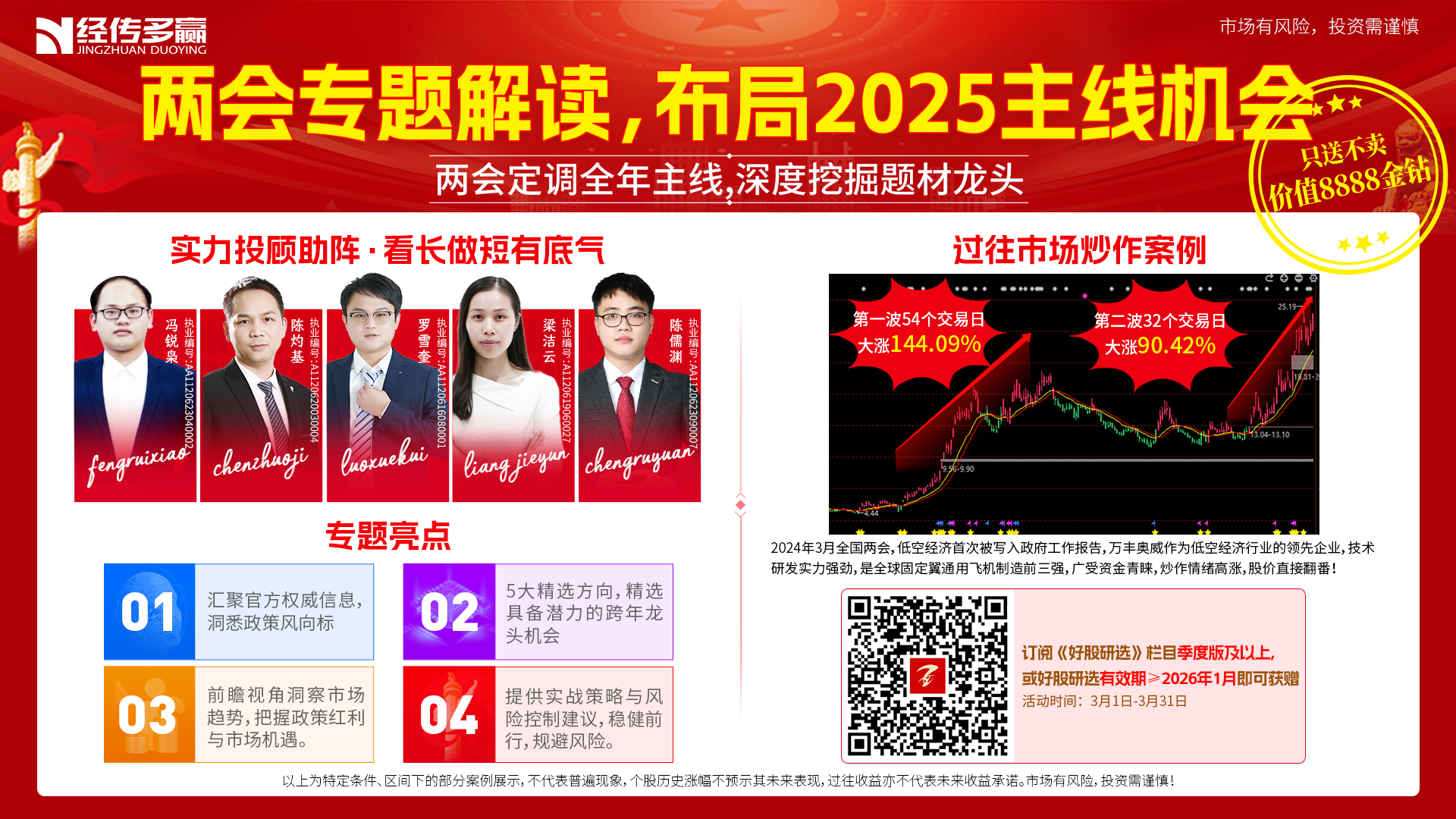 《好股研选》两会活动
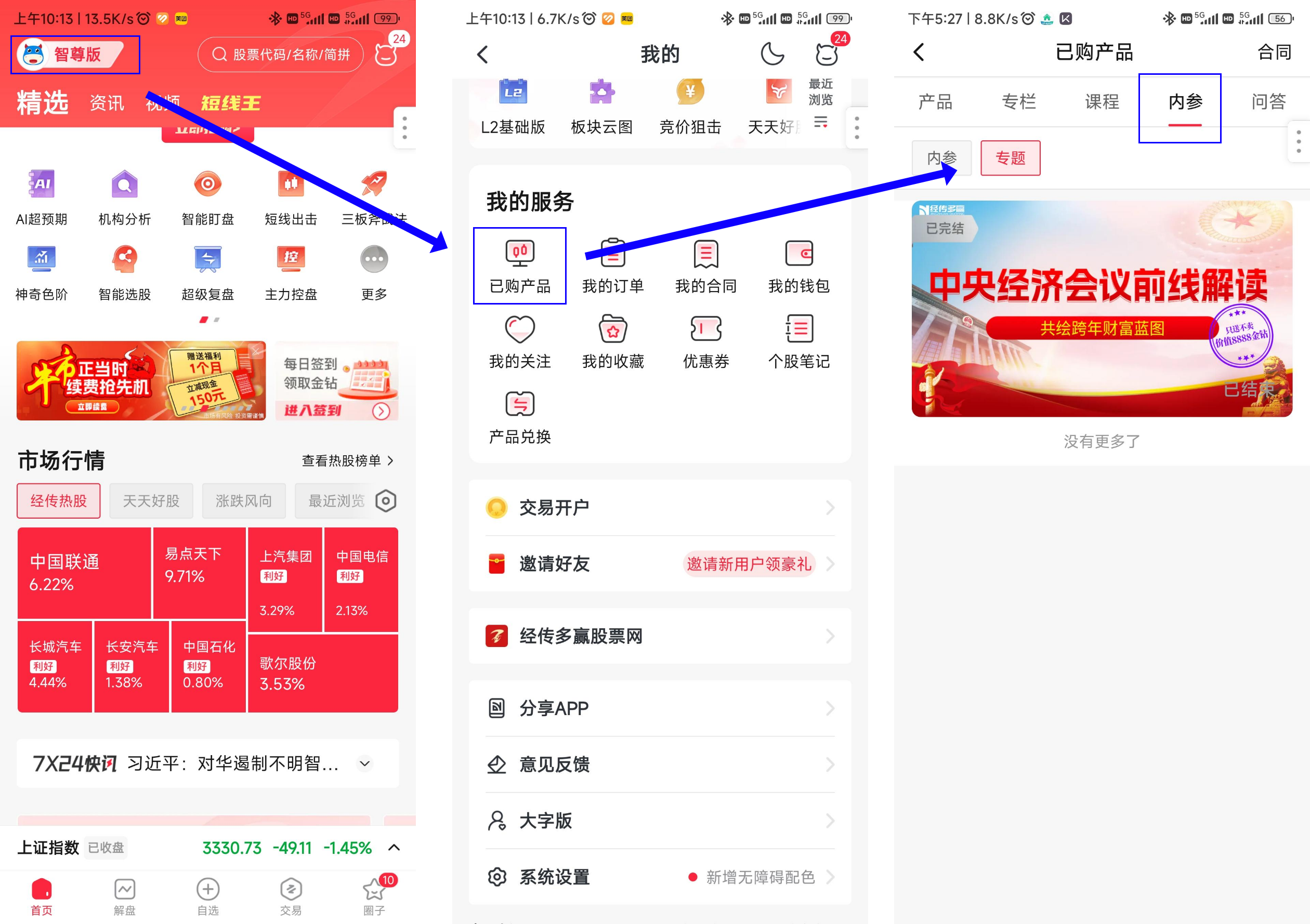 PC端：研究院-经传内参-我的订阅-经点专题
APP端：个人中心-已购产品-内参-专题
《好股研选》手机版查看
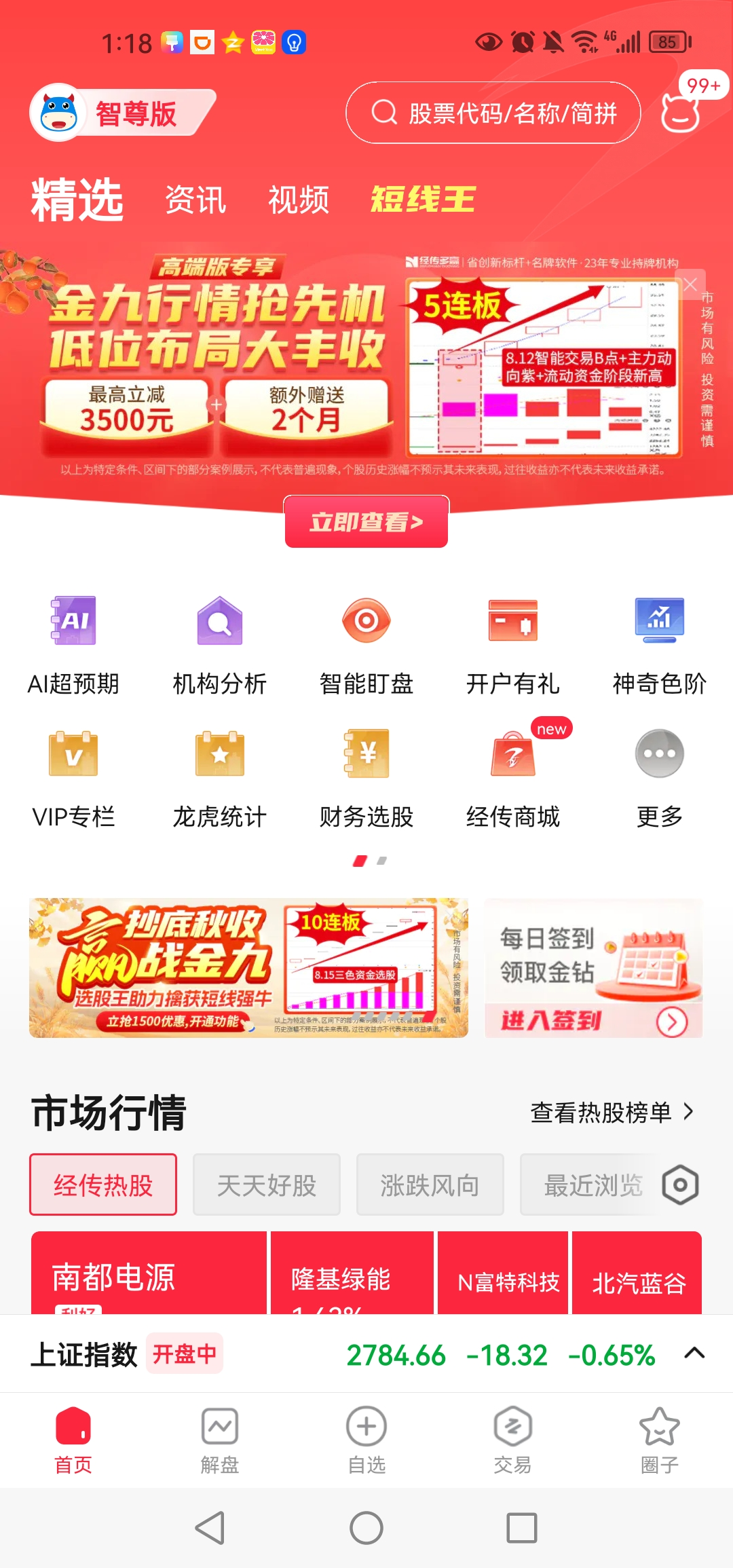 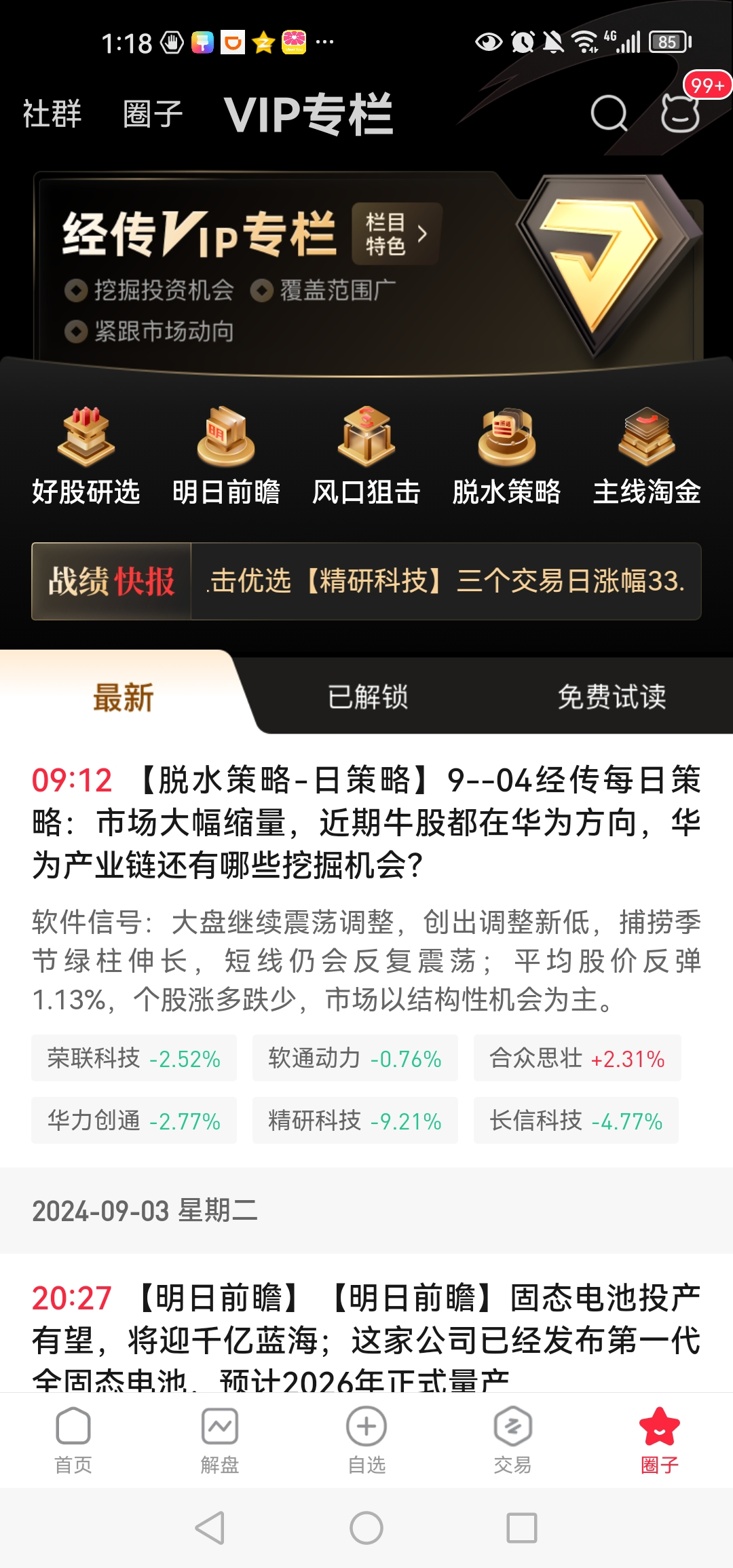 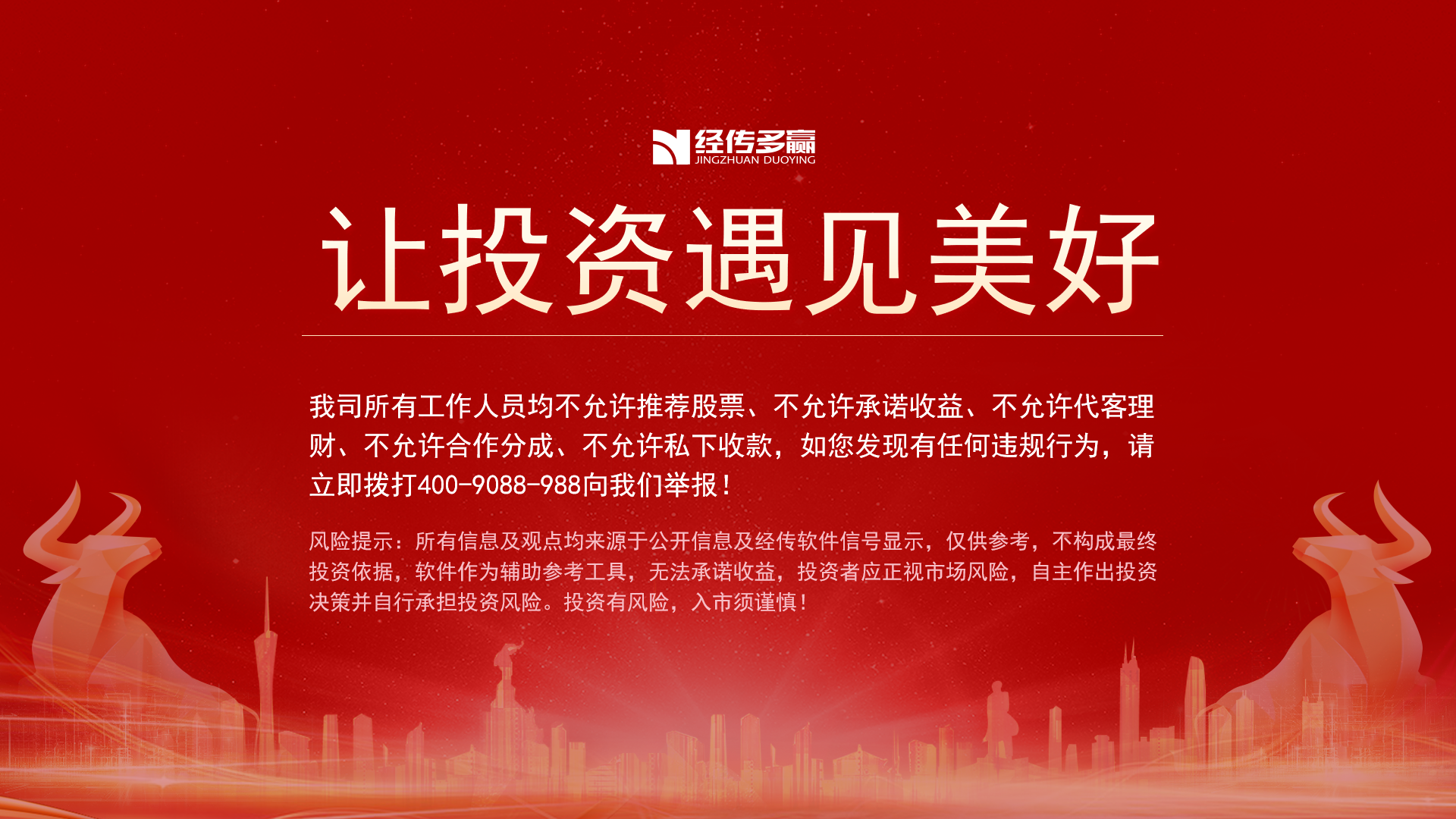